PDO Covid-19 Transition Team
Returning to Office
Guide
3 June 2020
CTT
Testing
&
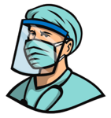 Tracing
Avoid
 Crowd
  >5 people
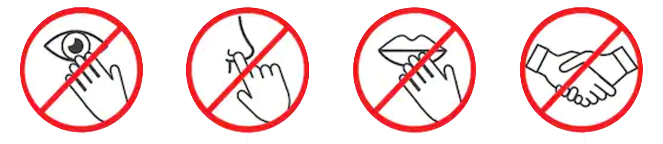 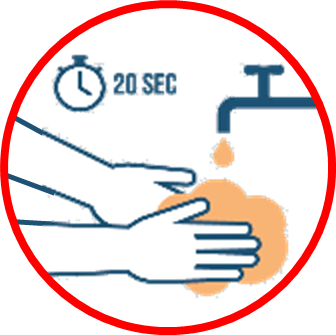 Employee
Assistance
Programme
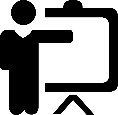 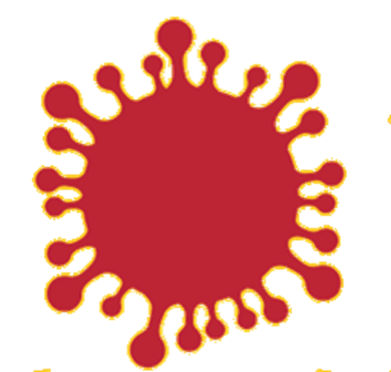 Mandate COVID-19
Staggered Seating
 Desks
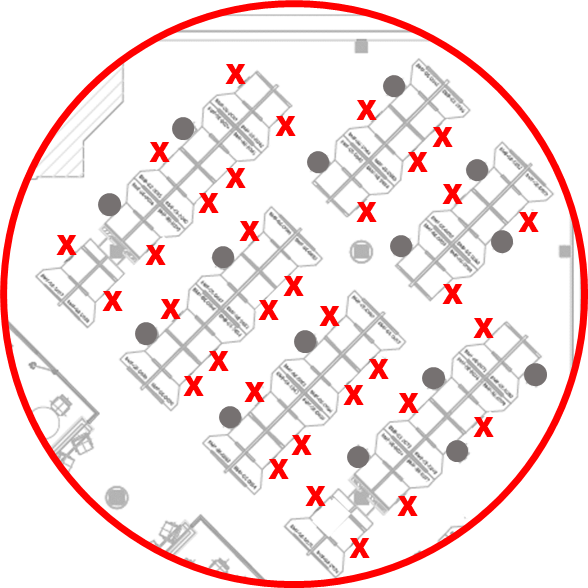 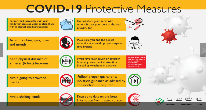 Hand
Sanitizer
In corridors
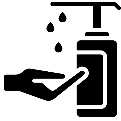 Protective
Thermal
Hotline
Scanner
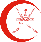 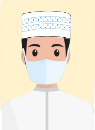 24441999
Max 1
اعتلال في الصحة النفسية
MAF
Measures
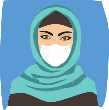 24671333
24677439
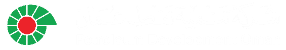 Clinic
Job
need
PSYCHOLOGICAL
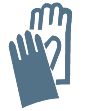 ISSUES
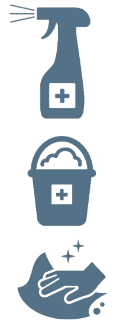 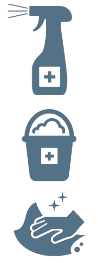 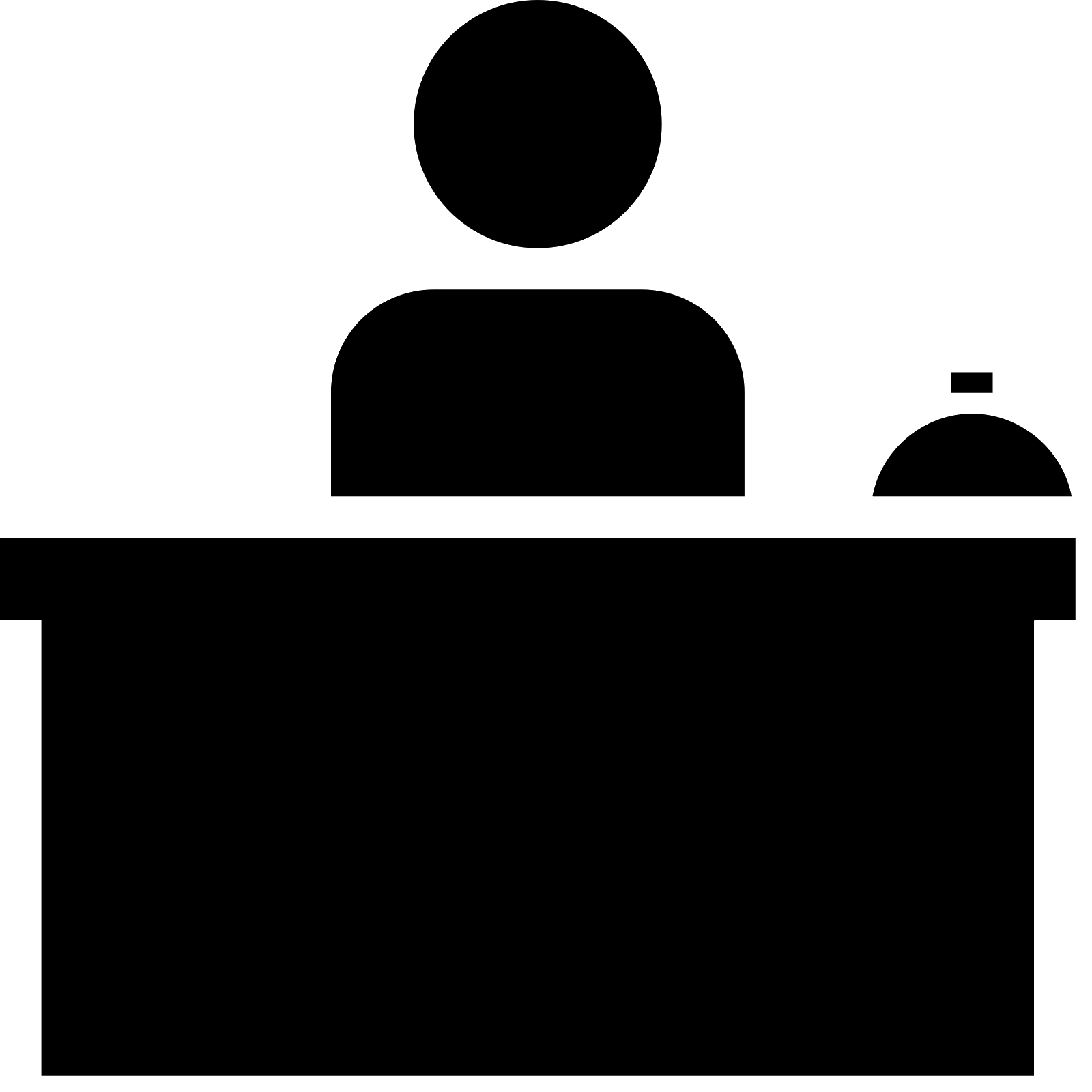 MY 
WORKSPACE
North: 91409386
South: 91408162
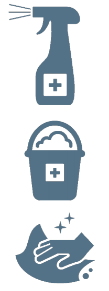 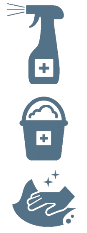 Mandatory
 Induction
       COVID
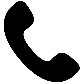 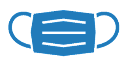 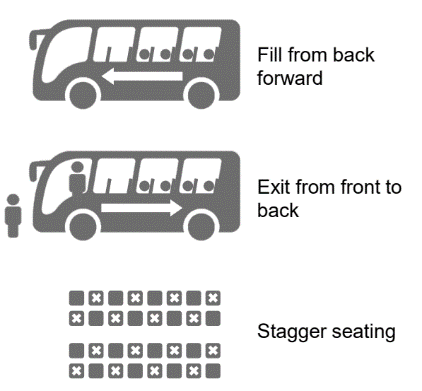 ENTRANCE
Car
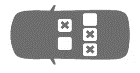 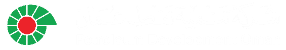 MY 
COMMUNITY
I will
will
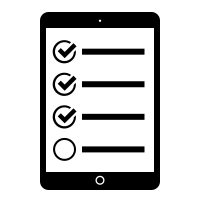 MY TEAM
السعال
will
will
I will
COUGH
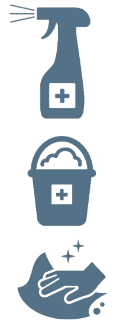 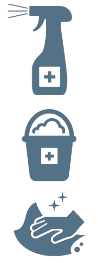 MY 
HYGIENE & PPE
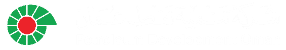 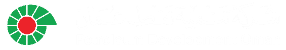 I will
MY HEALTH
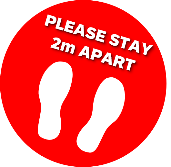 MY SOCIAL 
DISTANCING

My
COVID
Office
Guide
I will
Self
Assessment
will
will
will
Poster
Awareness Campaigns
الحمى
صعوبة في التنفس
I will
FEVER
BREATHING DIFFICULTY
I will
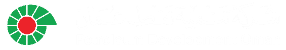 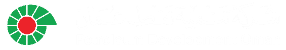 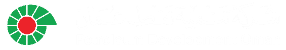 Remote
First
Designate
Rooms
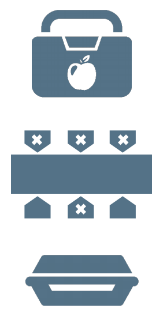 Close
Restaurants
Wipe Desk @ Entry &
Exit
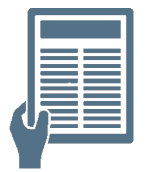 Closed
COFFEE
SHOP
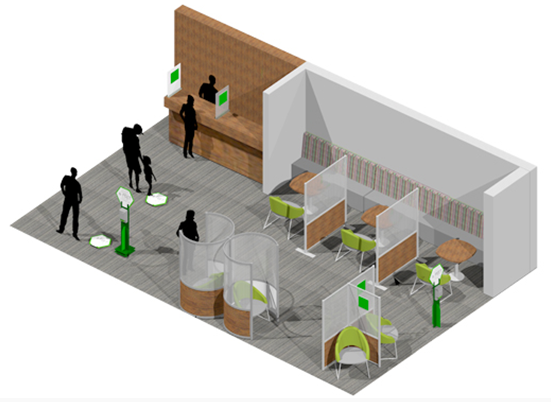 Clear
Desk of
Documents & Books
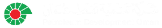 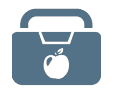 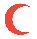 Disinfect
& Clean
know my
  COVID-19
     Focal Point
Lunch
COVID-19
Home
Symptoms
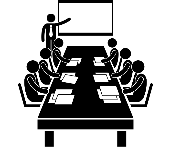 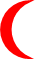 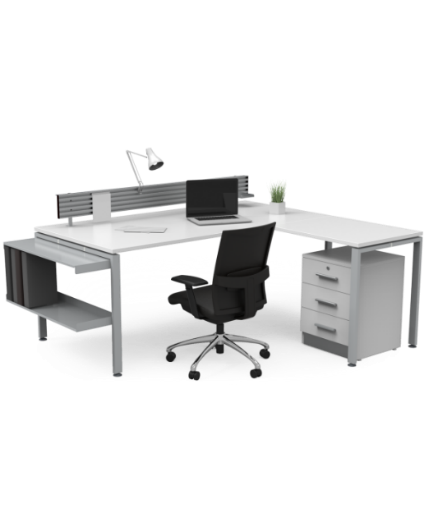 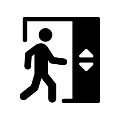 Interior
Packed
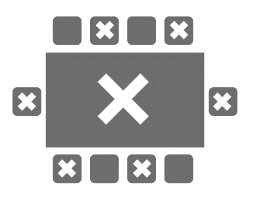 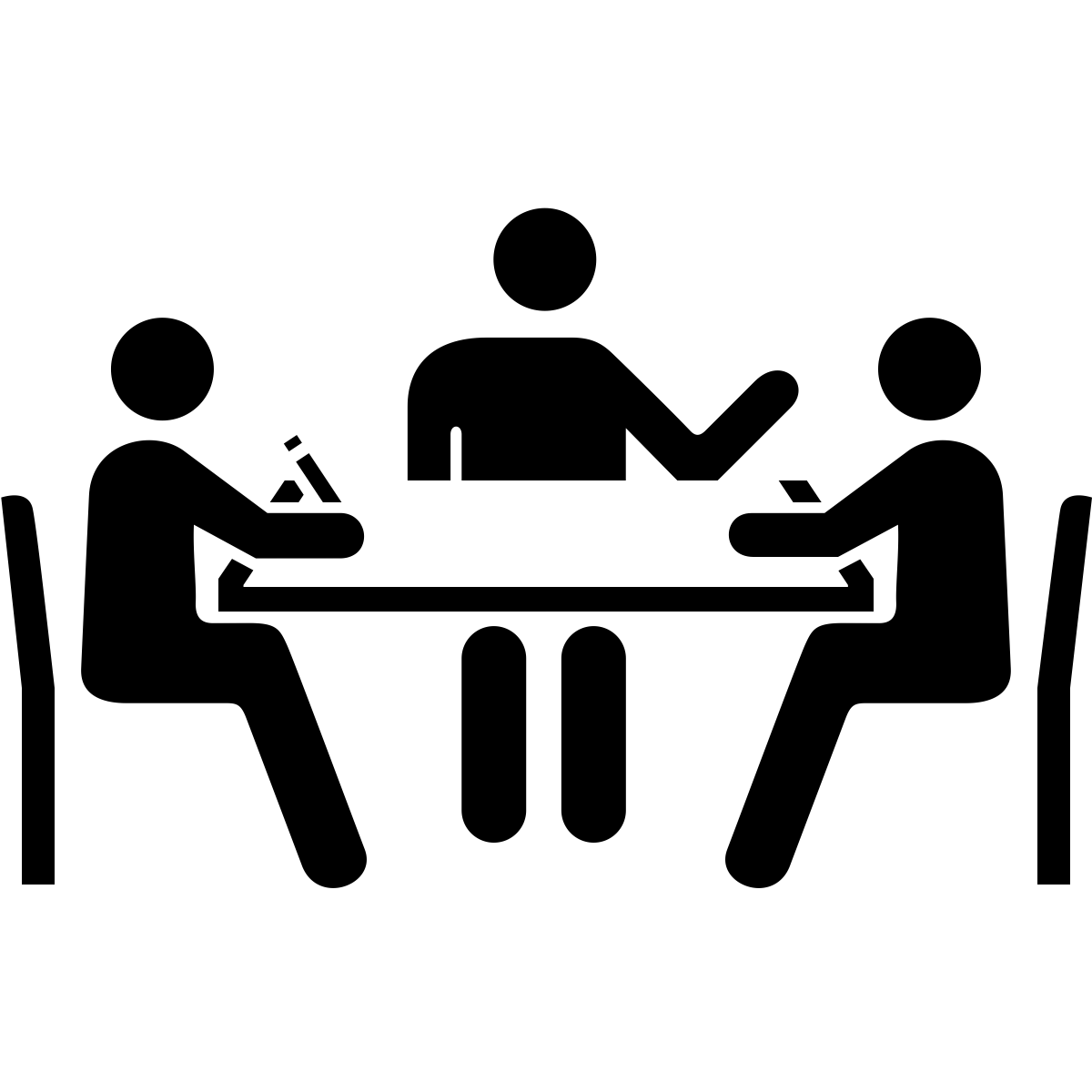 Avoid
 bringing
Personal  items
Lunch
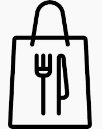 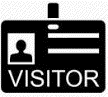 Social
Label
Room Capacity
Avoid Contact 
with Livestock/animals
Distance
11
13
9
10
8
Testing
&
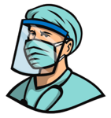 Tracing
Avoid
 Crowd
  >5 people
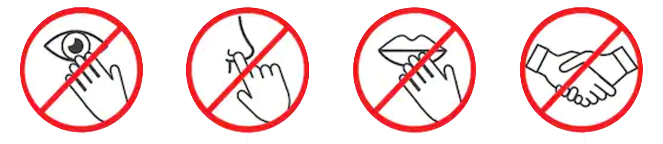 7
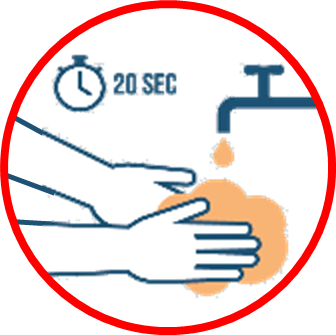 18
17
19
Employee
Assistance
Programme
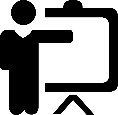 22
23
27
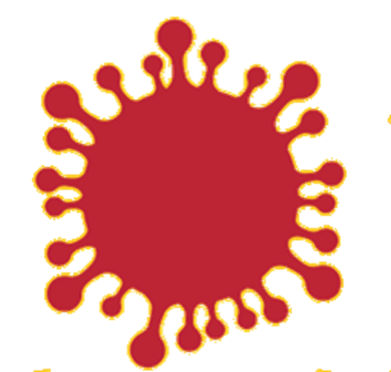 Mandate COVID-19
4
15
16
Staggered Seating
 Desks
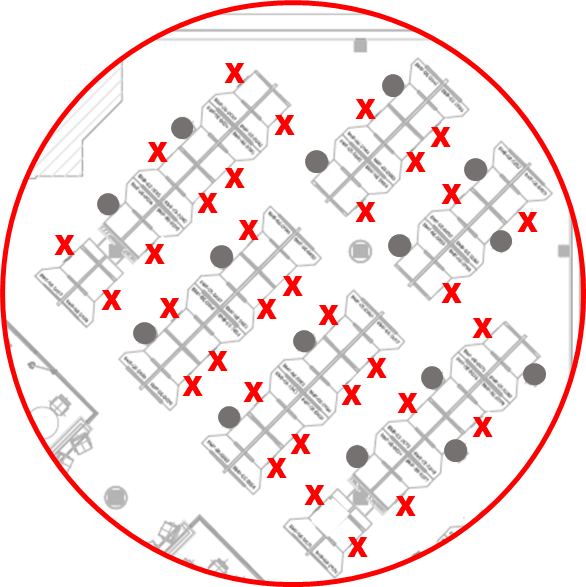 26
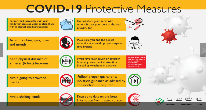 Hand
Sanitizer
corridors
12
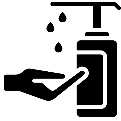 21
Thermal Scanner
Protective
Hotline
30
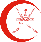 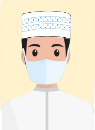 24441999
≤ 2
Job

 need
اعتلال في الصحة النفسية
MAF
3
Measures
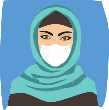 24671333
24677439
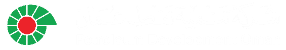 14
Clinic
PSYCHOLOGICAL
25
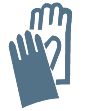 ISSUES
20
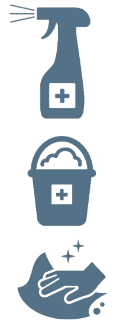 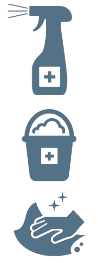 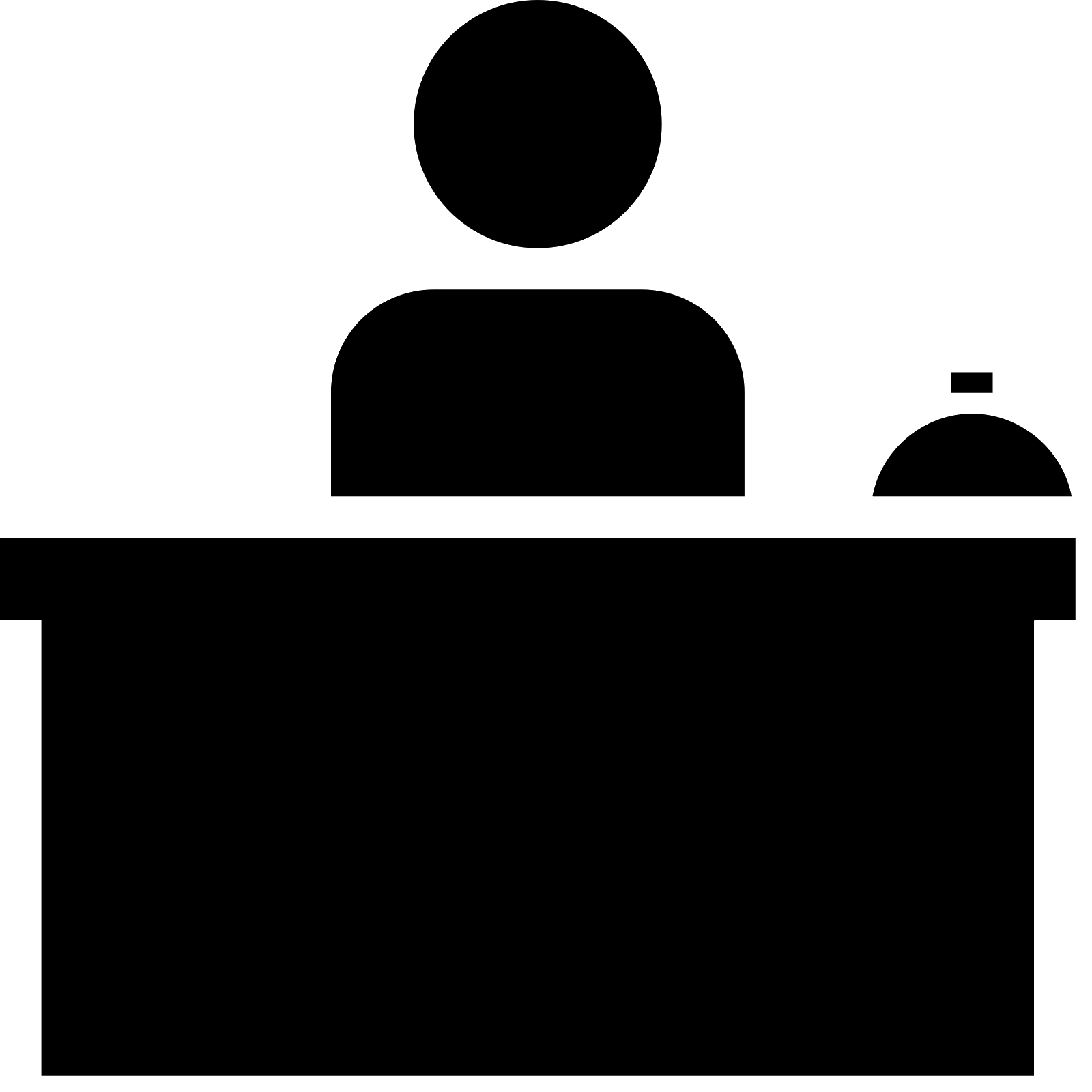 MY 
WORKSPACE
North: 91409386
South: 91408162
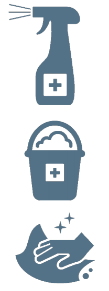 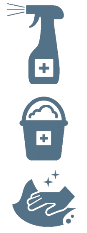 Mandatory
Induction
      COVID
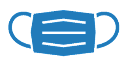 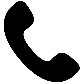 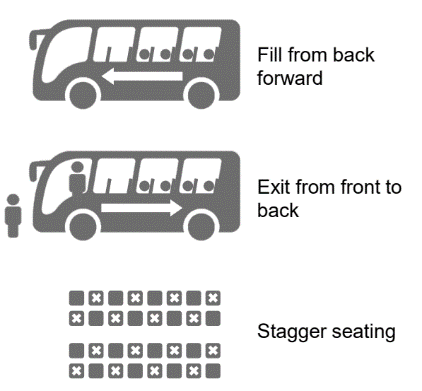 ENTRANCE
Car
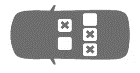 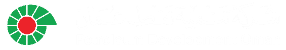 24
2
6
5
MY 
COMMUNITY
I will
will
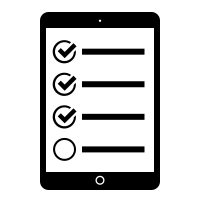 MY TEAM
السعال
will
will
I will
COUGH
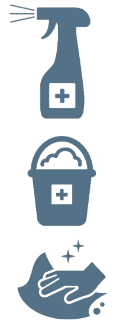 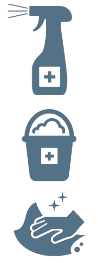 29
31
MY 
HYGIENE & PPE
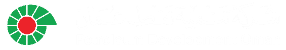 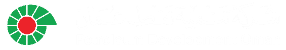 I will
MY HEALTH
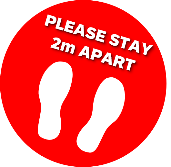 MY SOCIAL 
DISTANCING
1

28
Daily
Self
Assessment
My
COVID
Office
Guide
I will
will
will
will
الحمى
صعوبة في التنفس
I will
FEVER
BREATHING DIFFICULTY
I will
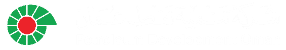 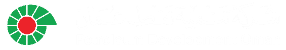 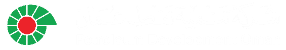 Remote
First
Designate
Rooms
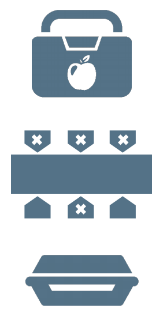 Close
Restaurants
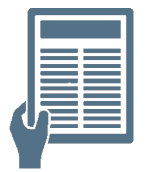 48
Closed
Wipe Desk @ Entry &
Exit
35
32
COFFEE
SHOP
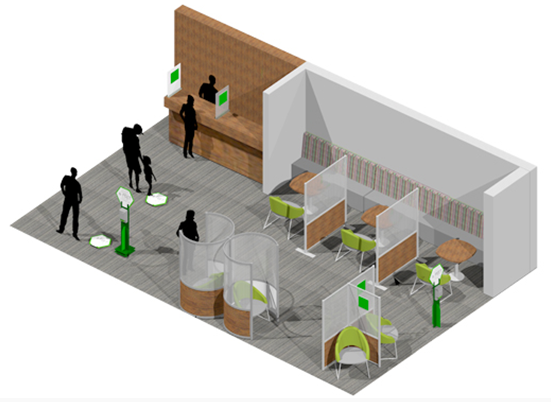 Clear
Desk of
Documents & Books
53
33
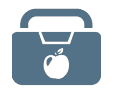 44
49
34
37
Lunch
COVID-19
know my
  COVID-19
     Focal Point
Home
Symptoms
>5
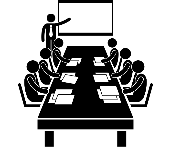 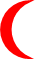 41
39
45
36
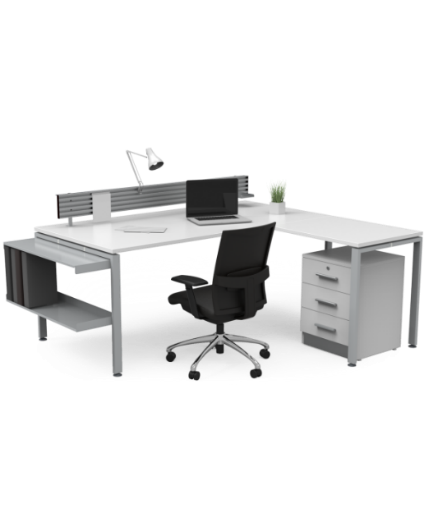 Disinfect
& Clean
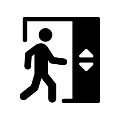 Interior
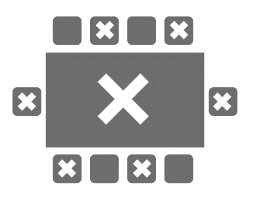 Packed
Avoid
 bringing
Personal  items
Lunch
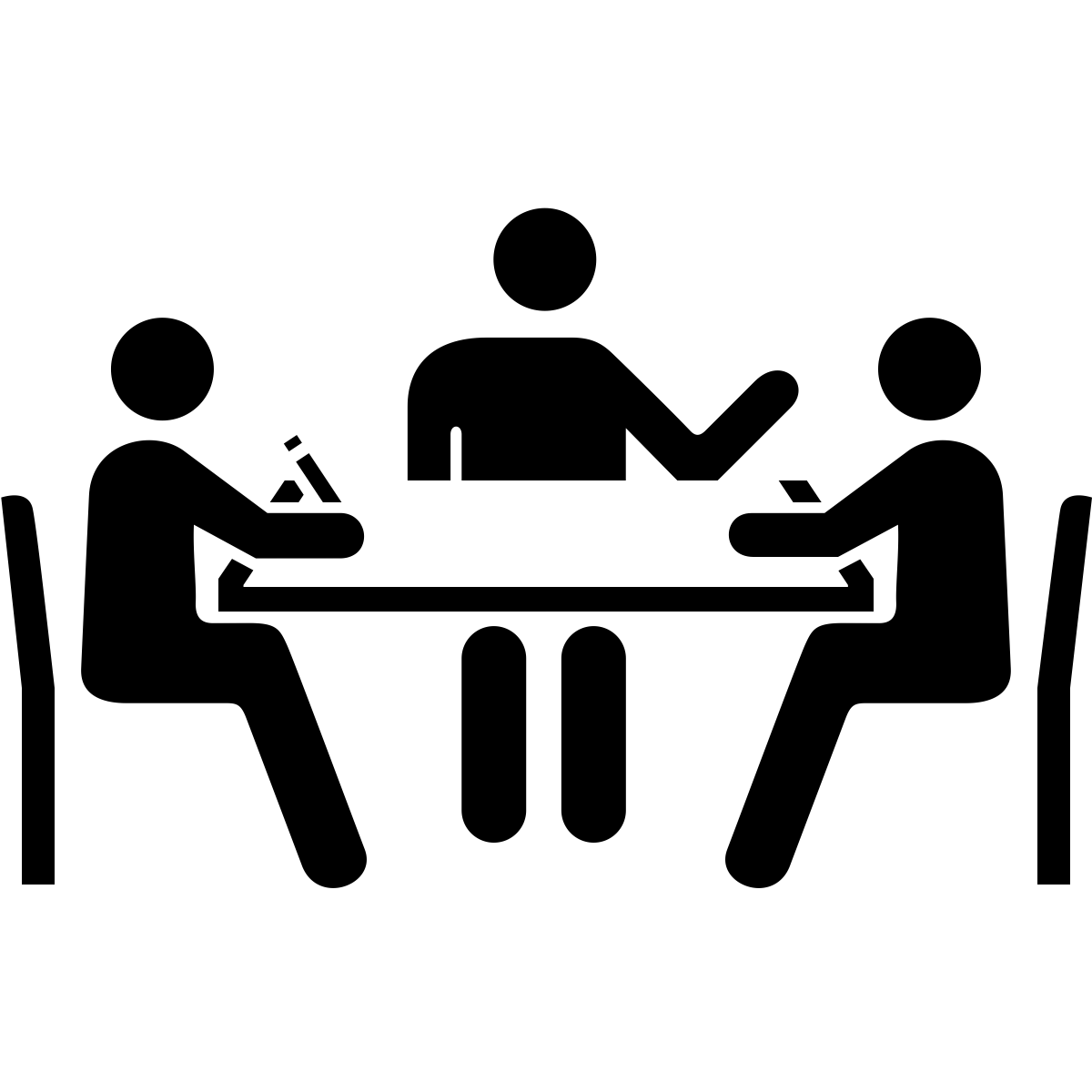 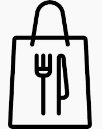 43
38
47
40
46
42
≤ 5
Avoid Contact 
with Livestock/animals
52
51
50
1. I will do the short daily self assessment every morning using the app link. 
2. If I have fever I will Connect with PDO MAF Clinic at 24671333/24677439 Or North: 91409386, South: 91408162 Or call your local MOH health center Or Ministry of Health hotline 24441999.
3. If I have cough I will connect with PDO MAF Clinic at 24671333/24677439 Or North: 91409386, South: 91408162 Or call your local MOH health center Or Ministry of Health hotline 24441999.
4. If I have breathing difficulty, I will Connect with PDO MAF Clinic at 24671333/24677439 Or North: 91409386, South: 91408162 Or call your local MOH health center Or Ministry of Health hotline 24441999.
5. Key contact numbers.
6. If I face psychological issues, I will contact the PDO clinic on 24671333/24677439.
20. PDO will make available appropriate PPE per job requirements.
21. PDO will make sanitizers available at all corridors and near lifts and staircases.
22. PDO’s daily cleaning regime will ensure focus on entrances/exits during peak times and all surfaces shall be wiped with disinfectant regularly. 
23. PDO’s professional disinfecting regimes during the day & in high traffic/shared breakout areas & on commonly touched surfaces such as door handles & lift controls
24. I will avoid sharing small cars while commuting to work & if I do then will keep social distance & adhere to using face mask
25. I will restrict usage of lift & exercise caution. See details mitigation under lifts/elevators
26. I will maintain 2 meters physical distance at all time & wear facemask if 2 meters distance is not possible.
27. Avoid gathering of more than 5 persons.
7. PDO will mandate COVID-19 online induction before first return (to access link).
8. PDO will protect you by taking temperature through guns at each entrance
9. PDO will protect you by taking thermal scans at specified entrances
10. 11. PDO will make available COVID-19 testing when deemed necessary by clinic
11. PDO through MOH is tracking and tracing any spread through app (Link).
12. PDO will mandate compliance to 10 COVID19 protective measures (Link) & reporting of non-compliance.
13. PDO will ensure Employee Assistance Program for employees facing psychological issues
28. PDO will ensure common areas are marked to enable physical distancing.
29. On buses, PDO will ensure back seats will be filled first & ensure seat staggering to enable social/physical distancing.  When disembarking from buses, start front rows moving toward the back.
30. PDO will allocate available each office desk as per the 2m social distance. For further detail please refer to detailed guide.
31. PDO will provide awareness campaigns & packages (video/posters/screen savers, etc.)
14. I will wear the appropriate PPE per job requirements
15. I will cover my sneeze into a tissue or elbow & wash or sanitize my hands immediately afterwards.
16. I will dispose off used tissue in the bins provided.
17. I will avoid shaking hands or hugging.
18. I will wash hands regularly with soap and water or hand sanitizer
19. I will avoid touching my face, eyes & nose.
32. I will practice remote first policy on communications.
33. I will wipe my desk clean on arrival & departure each day.
34. I will know my directorate COVID-19 Focal Point.
35. I will keep my workplace clean & clear of books & documents.
36. I will avoid bringing personal items to the office (e.g. plants etc.).
37. PDO’s daily cleaning regime will ensure focus on entrances/exits during peak times & all surfaces shall be wiped with disinfectant regularly. 
38. PDO will continue to provide suitable ergonomic office desk & chairs.
39. I will prioritize my team engagements through virtual meetings.
40. I will limit any necessary face to face team meetings applying social distancing rules.
41. PDO will not permit visitors to enter its offices.
42. PDO will post guidelines @ each meeting room, please comply. 
43. PDO will ensure meeting rooms desk arrangements in accordance 2m social distancing separation.
44. If I carry any COVID-19 symptoms, I will not come to the office.
45. I will avoid close contact with anyone with cold or flu-like symptoms.
46. I will avoid unprotected contact with livestock, wild & farm animals
47. I will try to bring my own pack meals from home & avoid meals sharing with colleagues, (recommended cold lunches to avoid heating requirement)
48. Costa, Second Cup coffee shops & Subway will be available at MaF for take away orders only, sitting area will remain closed.
49. Costa, Second Cup coffee shops & Subway will be available at MaF for take away orders only, sitting area will remain closed. 
50. PDO will continue to make packed lunch available for Interior location staff.
51. PDO will keep all MAF restaurants/canteens closed, Interior canteen will remain open for pack meals pick up only.
52. PDO will ensure suitable prayer place is available e.g. meeting rooms during lunchtime while staff are expected to bring their own prayer mats & adhere to social distancing.
53. PDO will keep masjids closed.